Optativa noveno semestre Métodos modernos de costos y manufactura
Área Académica: Licenciatura en Contaduría 


Profesor(a): Luis Miguel Spínola Elías 


Periodo: Julio-Diciembre  2016
Implementación de sistemas de costos ABC
Resumen
La asignación de costos a los diferentes objetivos de costo, especialmente al objetivo final que son los productos terminados, es sin lugar a dudas el problema más importante a resolver de cualquier sistema de costos. Además, es un problema ineludible pues la organización necesita tener información confiable, oportuna y lo más exacta posible sobre el costo de sus productos, para una correcta toma de decisiones.

Abstract

Among the advantages of the system costs ABC are: does not affect the organizational structure helps to understand the behavior of costs of the organization, provides information on the causes of the activity and the analysis of how perform tasks, provides a true picture of what is happening in the company, it allows us to meet such non-financial measures within the company and the ABC cost system is completely simple and transparent.
.

Keywords: 
Empresa
Capital
Industrial
Comercial 
De servicios
Implemetación de sistemas de costos ABC
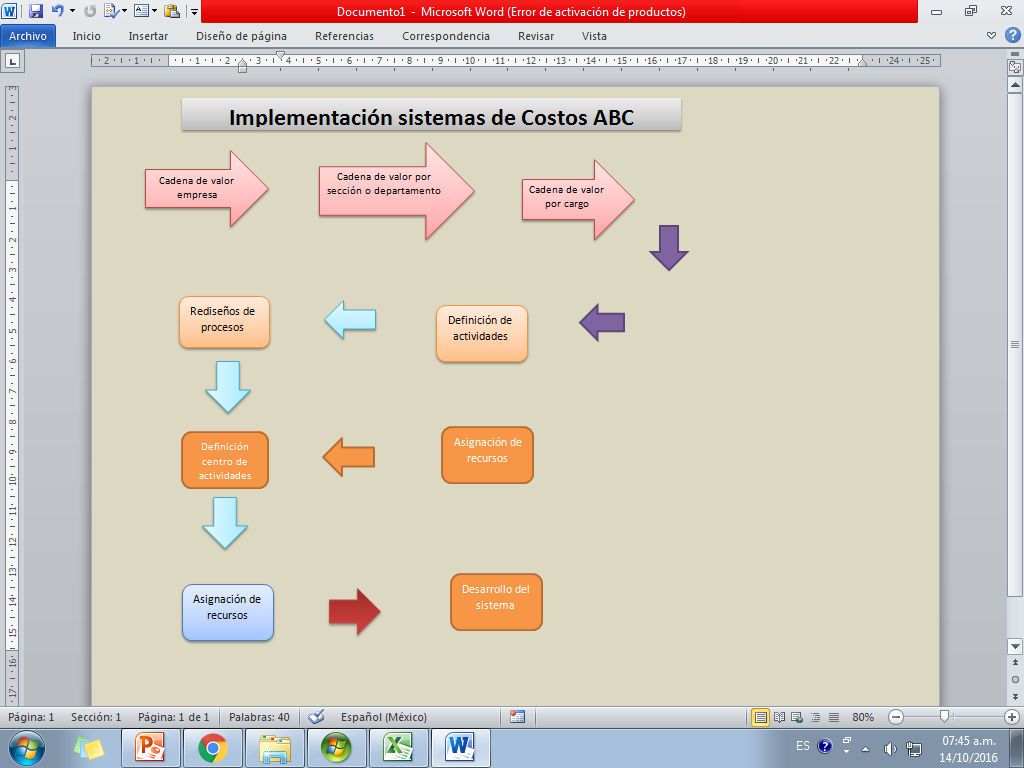 Referencias
Nombre: Dr.  Mario Bastida Calvo
Tema : Costos ABC
Año : 2011
Fecha de Recuperación : 11 de octubre  de 2016 

 Dirección  URL http://es.slideshare.net/mariobastidascalvo/costos-abc-nov-2011